Equal Opportunity, Accessibility and Title IX
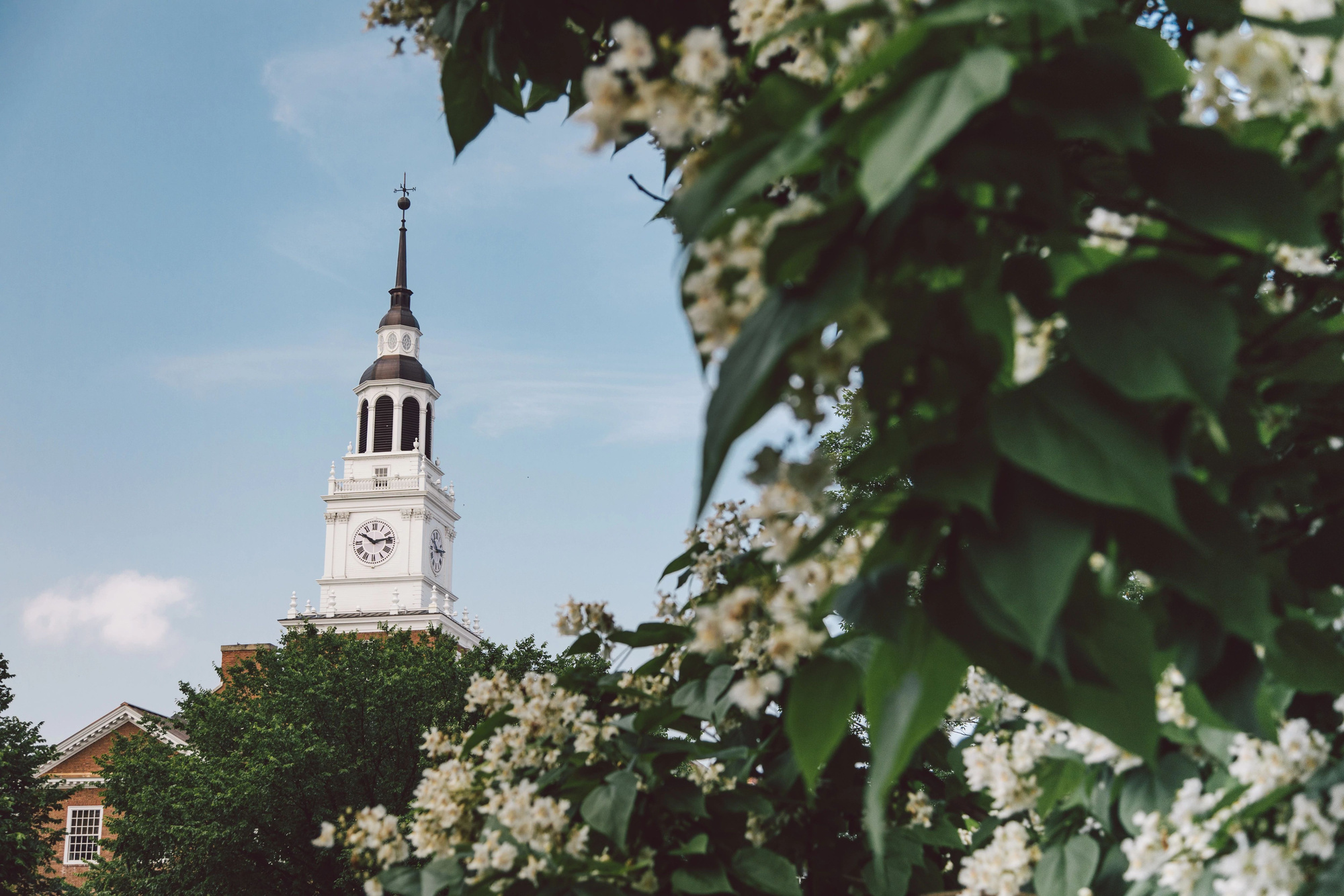 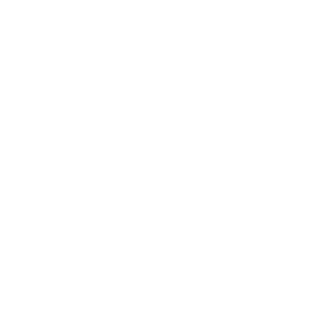 Equal Opportunity, Accessibility and Title IX
New Employee Orientation 2023
[Speaker Notes: Introduce yourself and other OIDE teammates (if joining). Explain that you are from the “IDE” which stands for the Division of Institutional Diversity and Equity and “we’d like to spend a little time telling you about what we do.”

Development notes: insert logo when finalized. Still pending as of 5/25/2022.]
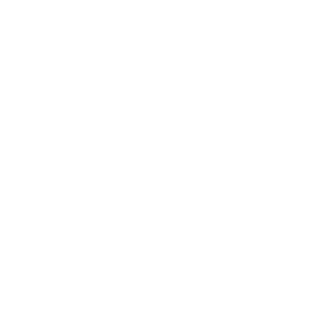 Equal Opportunity, Accessibility and Title IX
Agenda
The Work of our Office
Equal Opportunity and Accessibility
Title IX
Governing Policies
Your Role in Preventing/Addressing Misconduct 
Contact Information
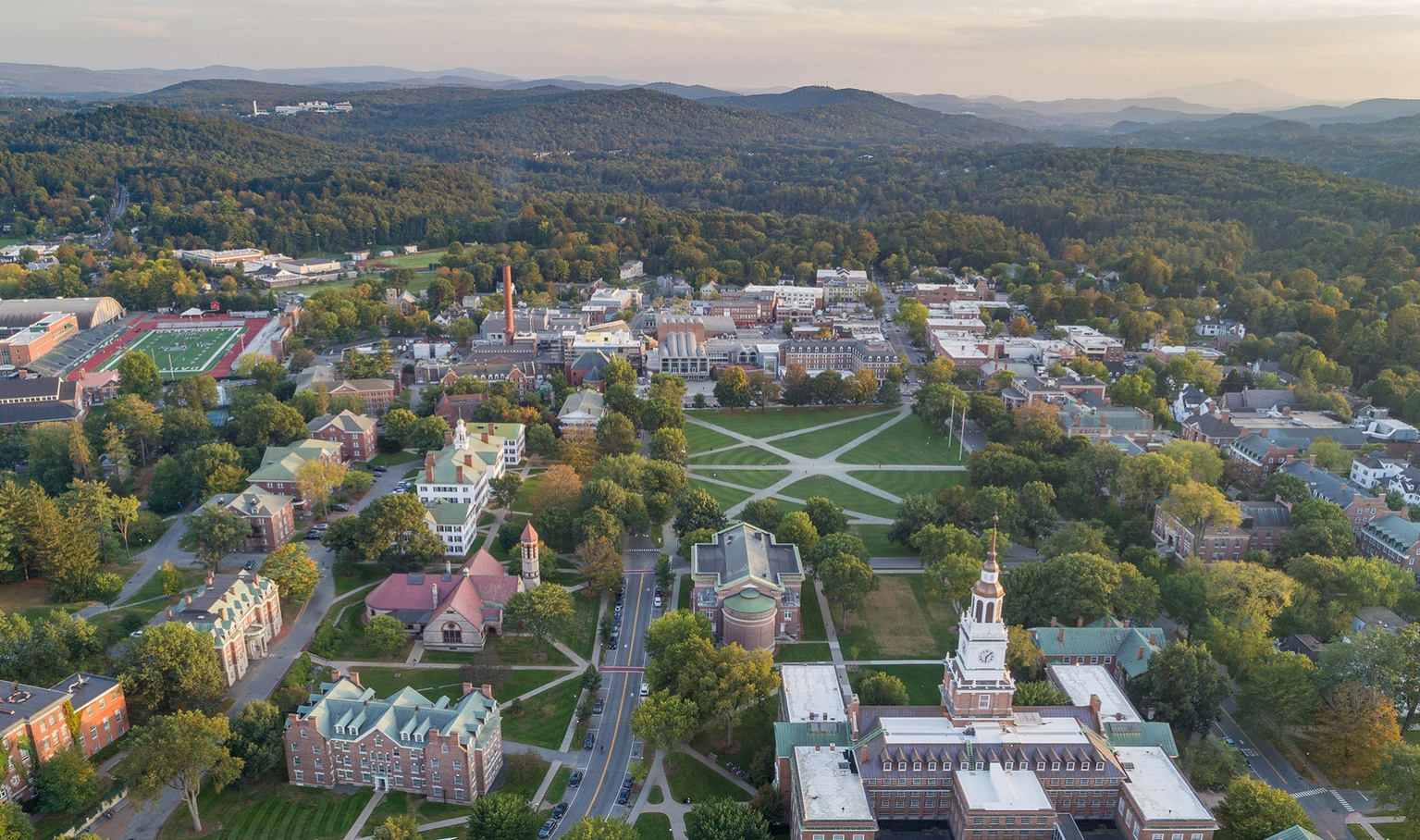 [Speaker Notes: Briefly review the topics listed in order of how they will be addressed throughout the training.

Suggestion: “I’d like to begin by briefly reviewing a little road map of our talk today.” Set up the next slide with something like, " a good place to start is by reviewing how our office supports the Dartmouth community.]
The Work of the EOATIX
Title IX
Equal Opportunity
Accessibility
Training and Professional Development
Data Analysis and Reporting
[Speaker Notes: Review each team’s responsibilities from the two slides and invite/address questions. Note that these responsibilities easily overlap. Point out very briefly that Title IX relates to sex or gender discrimination, but you’ll cover that more deeply later.  Point out that there are two overarching areas that support both teams, specifically Training and Professional Development and Data Analysis and Reporting. Point out that in this training we will only cover a little general information about how OIDE supports the Dartmouth community due to time constraints but invite people to view our website for more details. Segue into next section with: let's briefly discuss some of the specific areas our Diversity and Inclusion team covers.]
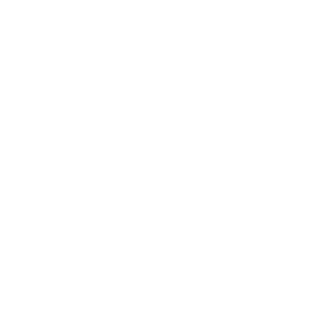 Equal Opportunity, Accessibility and Title IX
Equal Opportunity and Accessibility
[Speaker Notes: Segue slide. Note to the group that, in the interest of time, this training will focus on only a couple of the functions it serves. These were chosen because they are the most front-facing areas. Segue with something like: a great place to start is by reviewing the governing laws and polices.]
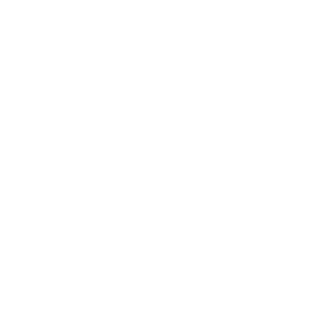 Equal Opportunity, Accessibility and Title IX
ADA/504 Support for Employees
Institutional compliance with the ADA and relevant accessibility laws
Accommodations during all phases of the employment process
Training and support for  application of policy and processes
Evaluation and, when necessary, investigation of concerns about accessibility
Write your topic or idea
[Speaker Notes: Point out to the group that Dartmouth is very dedicated to ensuring that members of its community have access to all it has to offer. This slide presents the laws that protect people with different abilities.
Review the information and segue into the next segment on the NDAP. Suggestion: As you can see, Dartmouth takes discrimination very seriously and has recently passed a provisional policy to address it with other protected statuses.]
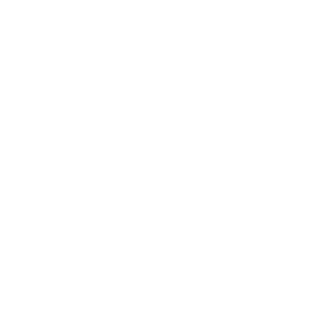 Equal Opportunity, Accessibility and Title IX
Prohibits discriminatory, harassing, or retaliatory conduct based on:
age
color
disability 
ethnic origin
familial status
marital status
national origin
race
religion
veteran status
Non-Discrimination /Anti-Harassment Policy (NDAP)
[Speaker Notes: Review the information noting that the OIDE’s Equity and Compliance team responds to complaints under this policy. 
*Engagement Opportunity!*
Segue into the next slide with something like: is there a status that you would expect to see here but isn't? [sex/gender] Invite participants to identify what's missing and use that to segue into the next slide on Title IX.

Alternatively, you could point out the missing status and segue into the next slide.]
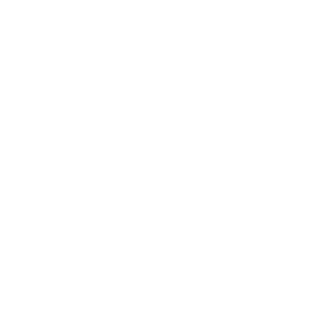 Equal Opportunity, Accessibility and Title IX
Title IX
Mandatory Training
[Speaker Notes: Segue slide. Note to the group that, in the interest of time, this training will focus on only a couple of the functions it serves. These were chosen because they are the most front-facing areas. Segue with something like: a great place to start is by reviewing the governing laws and polices.]
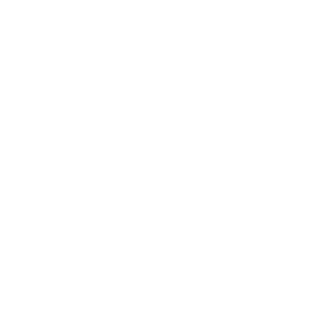 Equal Opportunity, Accessibility and Title IX
Title IX
No person in the United States shall, on the basis of sex, 
be excluded from participation in, be denied the benefits 
of, or be subjected to discrimination under any education
program or activity receiving federal financial assistance.
Title IX of the Education Amendments, 1972
[Speaker Notes: Briefly review this definition, noting that it applies to all of us. Point out that Dartmouth is so committed to supporting the values at the center of this law that it created a relevant policy.  Segue into next slide.]
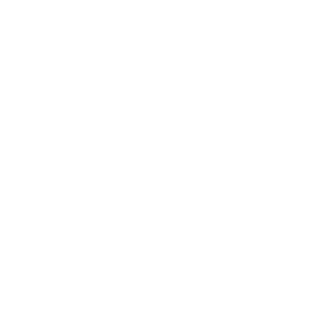 Equal Opportunity, Accessibility and Title IX
Sexual and Gender-Based Misconduct Policy (SMP)
Prohibits
Provides
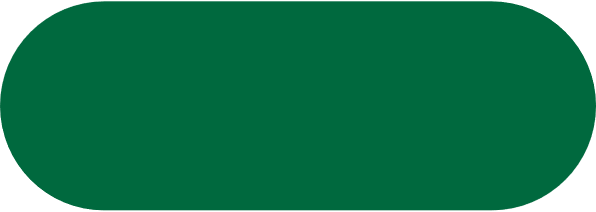 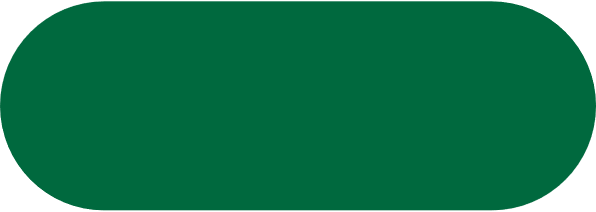 All Employees
Sexual harassment, sexual assault, dating violence, domestic violence, stalking, and sexual exploitation
Sex and Gender based discrimination
Exertion of power, supervision, or authority in sexual or intimate relationships 
Retaliation
Definition of “consent” 
Role of Title IX Coordinators
Resources
Options for resolutions
Supportive measures
https://sexual-respect.dartmouth.edu
[Speaker Notes: Review the information and emphasize the prohibition against retaliation. Before moving on to the next slide, specify that exertion of power is inherent to our roles as Dartmouth employees making it an automatic misapplication of power for any employee to engage in a relationship with an undergraduate student.

Segue into the next slide by noting how the Equity and Compliance team has specialized Title IX coordinators.]
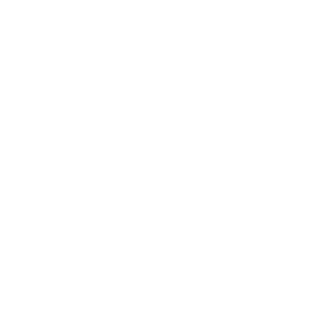 Equal Opportunity, Accessibility and Title IX
Role of the Title IX Coordinator
Manage procedures for preventing- and responding to- sexual assault, sexual and gender-based harassment, and other forms of sexual misconduct.
Serve as neutral sources of support and information
Ensure compliance with Sexual and Gender-Based Misconduct Policy
Manage formal and informal resolution processes
Report on overarching trends related to sexual misconduct
https://sexual-respect.dartmouth.edu
[Speaker Notes: Note to the group that the Title IX Coordinators fill some of the most visible roles on the Equity and Compliance team. Point out that these are some of the major functions they carry out to provide our community with needed support in an incredibly challenging, but important, area.]
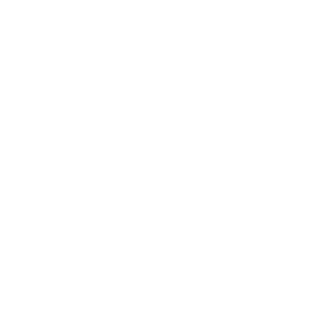 Equal Opportunity, Accessibility and Title IX
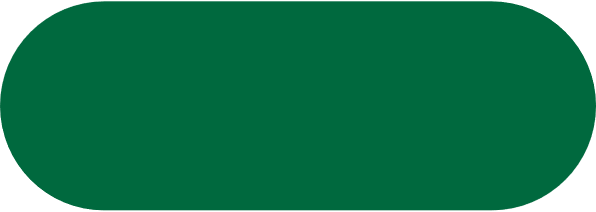 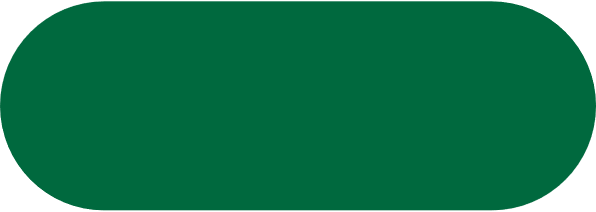 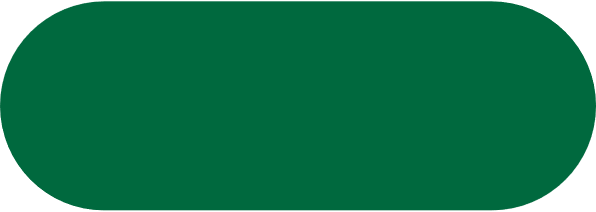 Responsible
Employees
Confidential
Resources
All Employees
Your Role in Preventing & Addressing Misconduct
2
All Employees
Share information only as needed
Complete mandatory Title IX training and promote respect
Refer sex or gender-related disclosures to the Title IX Coordinator
[Speaker Notes: Recognize that even new employees can support our shared mission by completing the Self ID form and completing the Building Supportive Communities training as soon as it is assigned to them. Review the information and note that even though all community members can support *all* of our Office's efforts, this training will emphasize their role in supporting sexual respect. The next few slides go over Responsible Employees and Confidential Resources more deeply. So, let’s start with Responsible Employees since that covers a larger group, including many of us.]
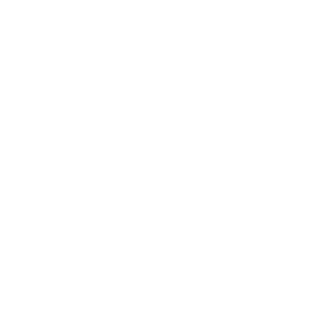 Equal Opportunity, Accessibility and Title IX
Definition of Responsible Employees
“Employees in a leadership or supervisory position or who have significant responsibility for the welfare of Students, Faculty or Staff. "
Dartmouth College Sexual and Gender-Based Misconduct Policy
[Speaker Notes: Review the information. Please clarify to the group that the requirement for responsible employees is specific to when you’re carrying out your Dartmouth role and when someone looks to you to be a responsible employee or someone who offers protection, support, or problem-solving. Responsible employees are not expected to report incidents they learn of passively or outside of their Dartmouth role. An example of a legally-required disclosure is when you receive a disclosure of this kind of violation against a minor. Segue to next slide by indicating that a few examples will help us understand who the Responsible Employees are.]
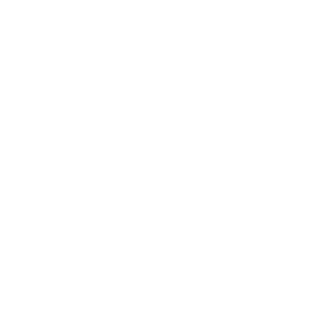 Equal Opportunity, Accessibility and Title IX
Responsible Employees
Faculty, Coaches, and Deans
Undergraduate Advisors and  Tutors
Student Affairs Staff
Title IX Coordinators
[Speaker Notes: Most employees and some student leaders are considered Responsible Employees, unless they are designated as Confidential, such as a counselor or medical professional  If you have responsibility for another person, as a mentor, educator, or supervisor, you are a Responsible Employee.

Present this list of examples to  the group. Recommend that if they are unsure if they are a Responsible Employee or not, they can consider whether or not a student might look to them for help in solving a problem. Also, they can feel free to contact either of the Title IX Coordinators to help them figure out if they are a Responsible Employee. Segue into the next slide by noting how simple the Responsible Employee process is.]
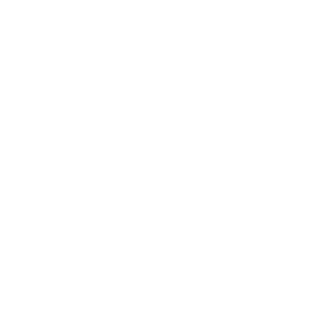 Equal Opportunity, Accessibility and Title IX
Process for Responsible Employees
Receive disclosure from any Dartmouth community member
Inform the individual of your obligation to report the disclosure to Title IX
Promptly contact a Title IX Coordinator
Report all known details including identifying information
[Speaker Notes: Briefly review this process with the group. Explain that the core role of the Responsible Employee is as a messenger who ensures that information gets where it needs to go, for example, to Confidential Resources or Title IX Coordinators who are the keepers of the reporting process. Segue into the next slide about Confidential Resources by recognizing that the Confidential Resource role is more specialized.]
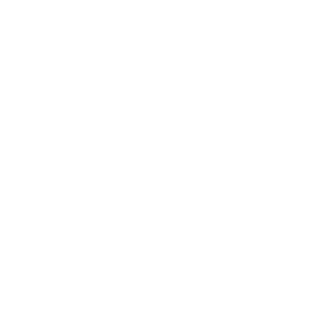 Equal Opportunity, Accessibility and Title IX
Confidential Resources at Dartmouth
Dartmouth Counseling & Health Center  
(for students only)
WISE 
Upper Valley
(gender-based violence advocacy group)
Ombudsperson
(for faculty, staff, graduate students, and postdocs)
Faculty/Employee
Assistance Program
(Faculty and Staff)
William Jewett Tucker Center
(Spiritual Life)
[Speaker Notes: Note to the group that we’re going to spend a few minutes on Confidential Resources to recognize their critical and unique role in supporting a respectful Dartmouth community. Explain that there are three major offices that house confidential resources for Dartmouth and that you will review them, briefly, one at a time.

Point out that everyone who works in the Health Center, including the athletic trainers, is a confidential resource.

Note that not everyone who works in the Tucker Center is a confidential resource.

Point out that WISE staff actually cannot be subpoenaed; that is how rigorous their confidentiality is. Time allowing, mention that Bailey Ray is the contact who comes to campus every Monday. 

Segue into the last slide by thanking the group for their time and attention.]
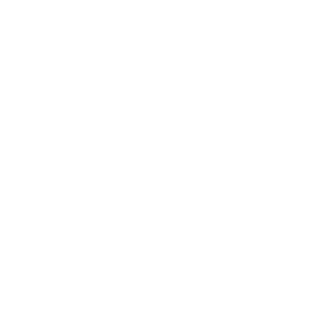 Equal Opportunity, Accessibility and Title IX
More on Confidential Resources
May not share disclosed information without the speaker's explicit, written, consent
Licensed medical, or counseling, professionals
Rape crisis centers
Ordained clergy
Ombudsperson
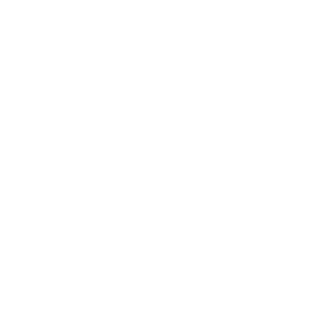 Equal Opportunity, Accessibility and Title IX
Contact Us
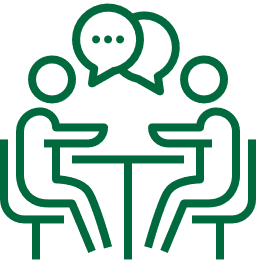 Visit Us In Person: Parkhurst Hall, Garden Level
Call us at: 603-646-0922
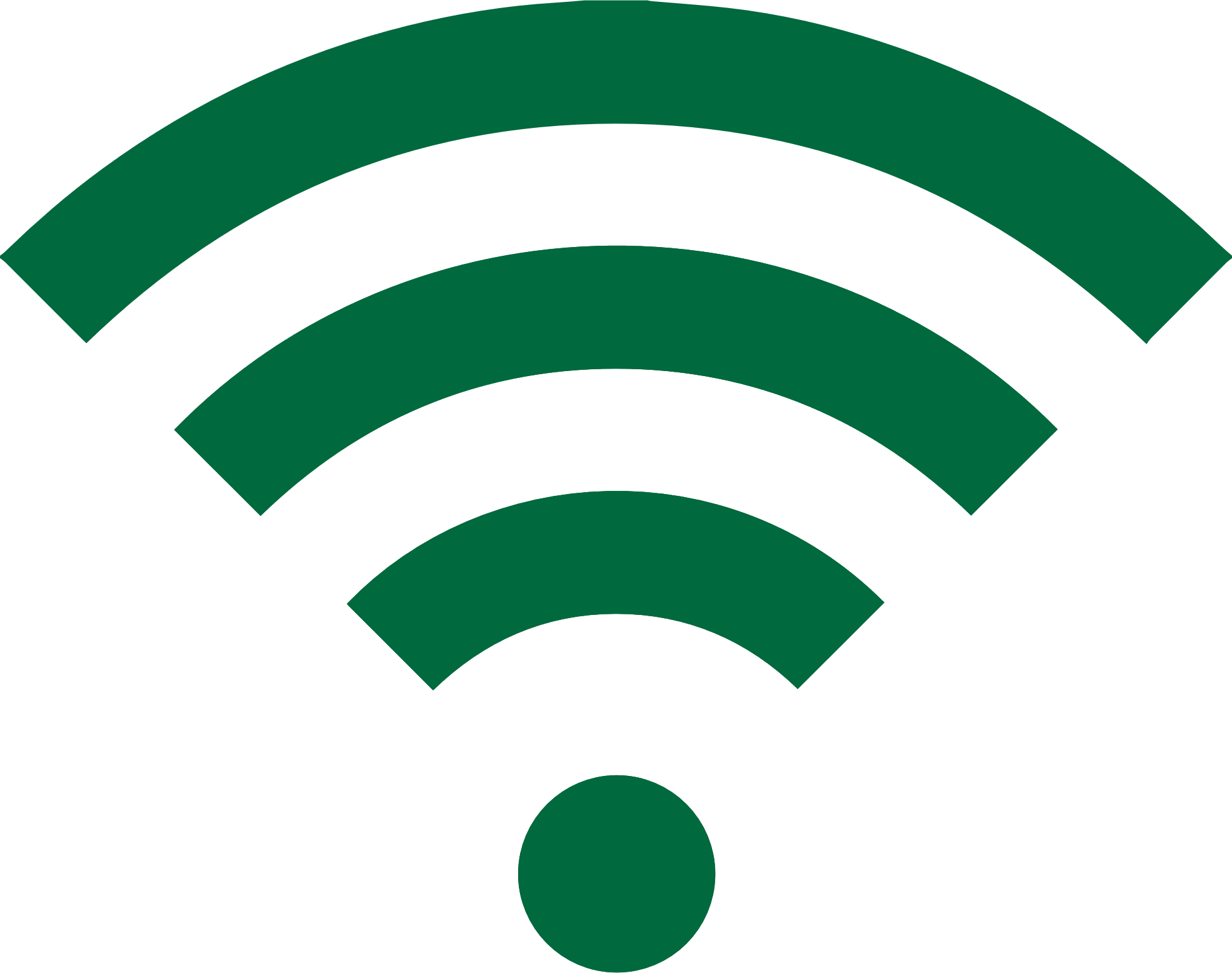 Website: https://www.eoatix.dartmouth.edu
And at: www.Sexual-Respect.Dartmouth.edu
Email: equal.opportunity.accessibility.and.title.ix.@dartmouth.edu
And at: TitleIX@dartmouth.edu
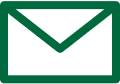